EIC PID Meeting
TK Hemmick, P RossiApril 15, 2020
Decide agenda one week in advance.(based upon Email status report)
Looking forward at the Calendar.
Posting Slides: (minimum draft form) in 24 hours in advance.
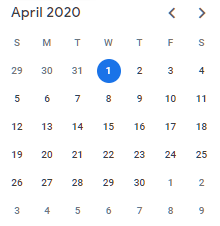 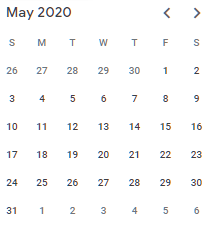 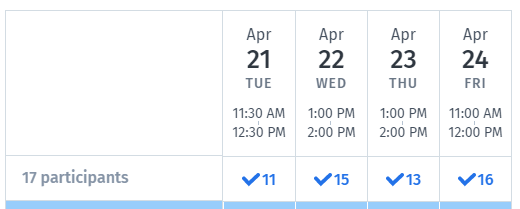 11:53 AM today
There are few convenient times that work across broad time zones.
Yellow Report groups have now collided in noon timeslots.
Convenors asked groups with narrow topics (us) to give way to broad topics.
A Doodle poll will be sent shortly to assess feasibility of moving our meeting.